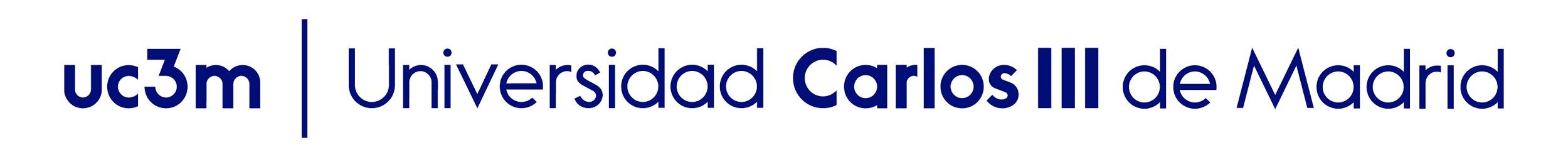 Organización y gestión de la empresa informativa
6. Cadena de valor. Ingresos y gastos
Autores:
Guadalupe Aguado Guadalupe
Manuel Goyanes
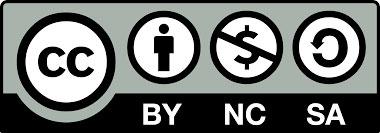 Cadena de valor
6.1. Cadena de valor
6.2. La cadena de valor de un periódico
6.3. La cadena de valor de una televisión
6.4. La cadena de valor de la industria mediática en internet
6.5. Los cuatro procesos centrales de la cadena de valor
6.1. Cadena de valor
La Cadena de Valor
Es una herramienta de análisis útil para definir:
 las competencias fundamentales de una empresa 
 las actividades en las que puede alcanzar una ventaja competitiva.

A través de la aplicación del modelo de la cadena de valor podemos obtener:
 	una ventaja en los costes, a través de un mejor entendimiento de los costes y su consecuente reducción 
 	diferenciación, concentrando la atención en aquellas actividades asociadas con las competencias y las habilidades fundamentales.
La Cadena de Valor
Cadena de valor de un periódico
Creación o 
adquisición del 
contenido
Trabajo 
editorial
Producción
Impresión
Distribución y
ventas
Atención 
al cliente
Corrección
Diseño
Distribución
Costes e Ingresos de manufactura de los periódicos
(Wirtz, Media Management: Strategy, Business Models and Case Studies)
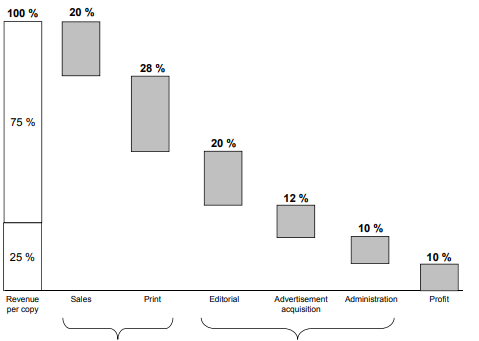 Ingresos por Publicidad
Distribución
Ingresos por Ventas
Ingresos por Copia
Costes de la Primera Copia(42%)
Costes de Producción y Distribución (48%)
Ciclo de vida del periódico
(Wirtz, Media Management: Strategy, Business Models and Case Studies)
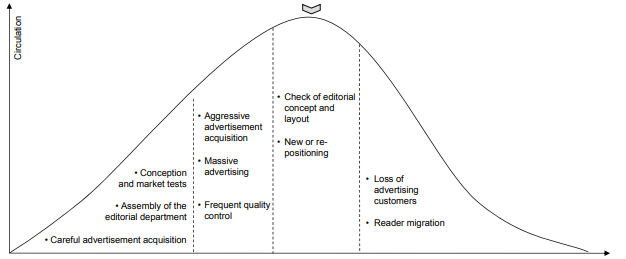 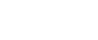 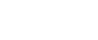 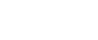 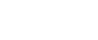 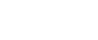 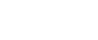 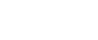 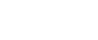 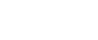 Distribución
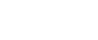 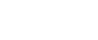 Madurez
Descenso
Crecimiento
Introducción
-Pérdida de clientes publicitarios
-Migración de los lectores a otros medios
-Chequeo del concepto editorial y diseño
-Reposición de la marca
-Concepción y test de mercado
-Creación del departamento editorial
-Adquisición de publicidad
-Adquisición agresiva de publicidad
-Publicidad masiva
-Control de calidad frecuente
6.3. La cadena de valor tradicional de la industria televisiva
(Programación)
Distribución
(transmisión de 
los programas)
Creación 
del contenido 
(adquisición y 
producción)
Distribución
Cadena de valor emergente de la ind. televisiva
Creación 
del contenido /
Adquisición
Programación
Plataforma de 
distribución /
Canal
Interfaz usuario
Confección
Productos del sector televisivo
Productos
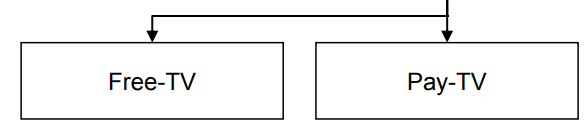 TV de Pago
TV en abierto
Pago por canal
Pay-per-view
Pago por video bajo demanda
Programas regulares
Programas especializados
Programas locales
Videos en abierto bajo demanda
6.4. La cadena de valor de la industria mediática en Internet
Adquisición de contenido online
Creación de contenido online
Empaquetamiento de contenido y servicios
Producción técnica
Distribución
Estructura de costes e ingresos
(Wirtz, Media Management: Strategy, Business Models and Case Studies)
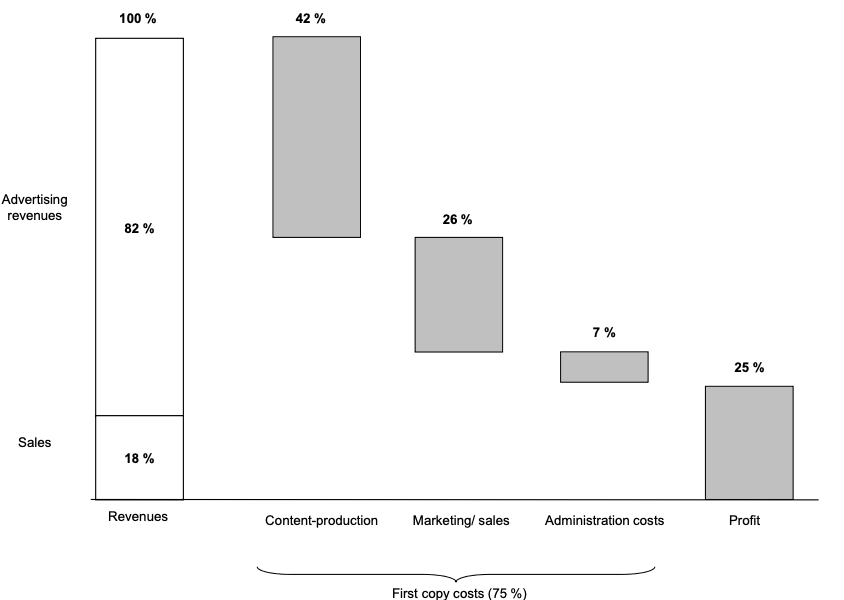 6.5. Los cuatro procesos centrales de la cadena de valor
Creación 
del contenido
Entrega 
del contenido
Interacción 
con el 
usuario final
Ventas 
publicitarias
Los cuatro procesos centrales
Creación del 
contenido
Creación de
derechos
Compra/venta
   de derechos
Confección
Precio
Mercado
Consumidores
finales
Distribuidores
Creadores de derechos
Tipo de contratos
Producto final
Principio de fijación de precios
Herramientas de mercadotecnia
Autores independientes


 Periodistas
   (empleados,
    free-lance)

 Productores
   (asalariado,
 independiente)

 Artista
   independiente
Libro



 Revista
 Periodico


 Programa
 Programación 
 Channel 
   bouquet
 CD/canciones
Precio fijo 
 Promociones


 Precio fijo



 TV Free to air
 Pública (impuestos)
 Pay TV

 Precio fijo 
 Promociones
Pres. y promociones
 Ferias









Promociones en radio y tv
Anticipo
 Participación a las
    ganancias

 Derechos de        
    licencia


 Recargo



 Cesión exclusiva
 Cesión de parte 
    de producción
 Particip. ganancias
Publicidad
 Reseñas


 Publicidad directa
 Anuncios pub./   
    Promociones

 Publicidad



 Promociones
Libros
Prensa escrita
Televisión
Música
Los cuatro procesos centrales
Entrega del
contenido
Adquisición bienes/servicios
Producción
Almacenamiento
Distribución
Por menor
Consumidor 
final
Por mayor
Bienes principales
Herramientas de producción
Lugares de almacen.
Canal principal
Canal principal
Principal canal especializado
Librerías
Grandes   
   almacenes

 Quioscos
Grandes 
   almacenes






 Tiendas de música
 Grandes almacenes
Papel
 Imprenta


 Papel
 Imprenta


 Equipamiento



 CDs
De propiedad /     
   de terceros


  De propiedad /     
   de terceros


  De propiedad /     
   de terceros


 De propiedad /     
   de terceros
Almacén 
   de libros






Server /  
 Almacén 
 de cintas 

 Almacén de CD
Pormayoristas 
   especializados


 Distribuidores regionales


 Cable,
    satélite


 Pormayoristas  
   especializados
Clubs del libro



 Correo



 Radiodifusión terrestre/TDT


 Clubs
Libros
Prensa escrita
Televisión
Música
Los cuatro procesos centrales
Definición de 
inventario 
publicitario
Precio
Ventas
Gestión 
de ingresos
Incorporación 
del
contenido
Producción
      del 
contenido
Ventas 
publicitarias
Acuerdos comerciales específicos
Tipo de inventario
Cond. generales de comercio
Equipo de ventas
Actores
principales
Actores 
principales
Acuerdo con el   
   cliente


 Acuerdo con el 
   cliente


 Comparticipación 
   con las agencies


 Comparticipación 
   con las agencias
Abierto



 Abierto



 Número 
   limitado de 
   minutos

 Abierto
Precios en base a tamaño y posición
 Descuentos x vol.

  Precios en base a tamaño y posición
 Descuentos x vol.

 Precios en base a GRP y tiempo
 Descuentos x vol.

 Precios en base a GRP y tiempo
 Descuentos x vol.
Equipo de venta propio, a menudo regional

 Propio, a menudo regional 
 Agencias

 Propio, a menudo regional
 Agencias

 Propio, a menudo regional
 Agencies
Agencias de 
   publicidad


 Agencias de 
   publicidad


 Agencias de 
   publicidad


 Agencias de   
   publicidad
Departmento 
    interno


 Departmento 
    interno


 Departmento 
    interno


 Departmento 
    interno
Periódicos
Revistas
TV 
Free to air
Radio
Los cuatro procesos centrales
Interacción
con el 
usuario final
Adquisición
Contrato
Asistencia
Retención
Canal de adquisición principal
Actividad típica
Actividad de gestión
Canal de interacción principal
Marketing directo
 Friendship marketing


 Direct marketing



 TV ads.
 Marketing directo
 Friendship marketing

 Marketing directo
 Publicidad en revistas
 Friendship marketing
Limitada /     
   Ninguna


 Conexión del 
   cable


 Installación del 
   set-top box


 Paquete de 
   bienvenida
Call center
 correo electrónico


 Call center
 correo electrónico


 Call center
 correo electrónico


 Call center
 correo electrónico
Actividad limitada



 Creciente actividad de retención (a causa de la digitalización)

 Creciente actividad de retención 


 Continua actividad de retención
Periódicos/ 
Revistas
Operadores
de cable
Pay TV
Media 
clubs
El sistema (o red) de valor
La cadena de valor de una empresa es parte de un sistema más amplio que incluye, por un lado, las cadenas de valor de los proveedores  y, por el otro, las de los canales y de los clientes.
Cadena de valor del proveedor
Cadena de valor de la empresa
Cadena de valor del canal
Cadena de valor del comprador
El éxito de una empresa en crear y mantener una ventaja competitiva  depende no sólo de su propia cadena de valor, sino también de su habilidad de controlar la cadena del sistema de la que es parte.
Externalización
Subcontratación de una de las tareas del negocio, pero no de la principal
Ahorro
Accesso a talento
Focalización en la tarea principal
Mejor gestión del riesgo
Aumento de la calidad
Conocimiento
Beneficios fiscales
Deslocalización
Lecturas recomendadas
Porter, M. E. (1980). Value chain analysis. London: Oxford Press Ltd.
Kung, L. (2016). Strategic Management in the Media: Theory to Practice. London: Sage.
Wirtz, B. W. (2014). Business models, value chains and competencies in media markets: a service system perspective. Palabra Clave, 17(4), 1041-1065.
Wirtz, B. (2022). Media management: Strategy, business models and case studies. Suiza: Spinger Nature.